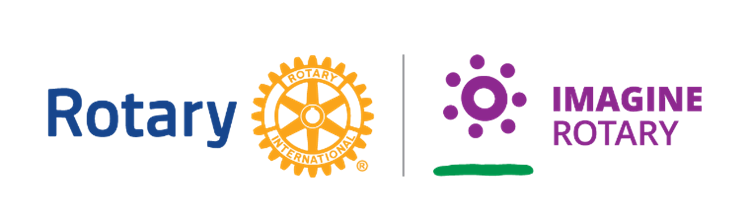 Askøy Rotary Klubb
2022 - 2023
HVOR STÅR VI?
STYRKE:
AKTIV KLUBB
GOD ØKONOMI
GODE PLANER / RUTINER
AMBISJONER
SVAKHET:
LAVT MEDLEMSTALL
HØY ALDER
«TORDENSKJOLDS SOLDATER»?
NOE UKLARE KOMMUNIKASJONS- OG ANSVARSLINJER?
FØRINGER:
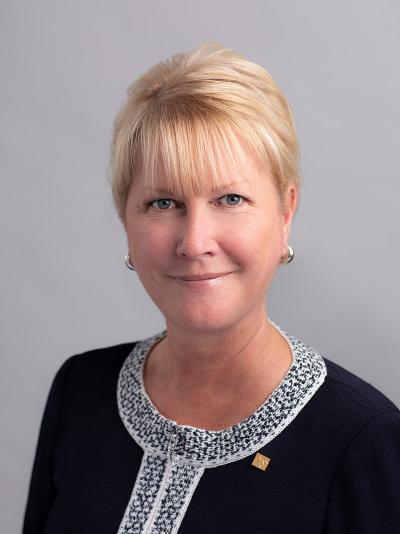 NY Verdenspresident:  Jennifer Jones:  	
IMAGINE ROTARY – en åpen, fremtidsrettet organisasjon

DEI:  Diversity – Equity – Inclusion 
Oversatt:  Mangfold – likeverd – inkludering
MEDLEMSUTVIKLING – REKRUTTERING
PROMOTERING OG ÅPENHET MOT LOKALSAMFUNNET
NYE, KREATIVE LØSNINGER FOR MEDLEMSFORMER, MØTER OG PROSJEKTER.
Vi er 23 medlemmer:
Senior medlemmer:

Helge (Sølsnes)
Erling 
Odd 
Terje (Bøe)
Tor (Facebook + evt?)
Kameratskapskom.:

Einar
Arvid
Bente
Ingerbeth
Yngve
Liv
Messe komite:

Asbjørn
Lars
Terje (Stevnebø)
Magne (hvis behov)

+ John Ivar på blad
Styret 2022 – 2023

Eli  (president)
Asbjørn (innk President)
Bente (kasserer)
Brith (sekretær)
Einar (kam kom)
Anita (forrige president)
(Jonas CICO)
Andre oppgaver:
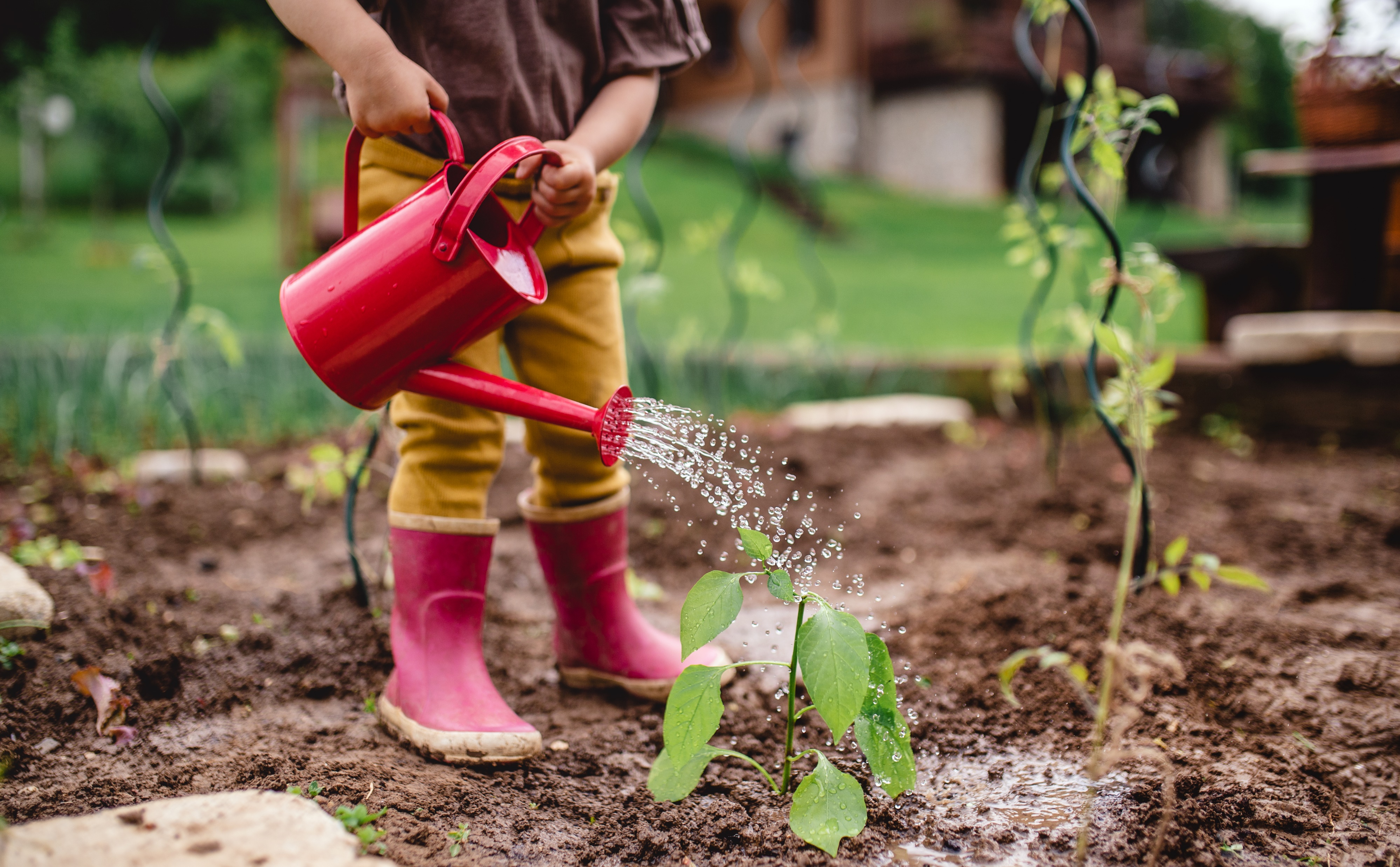 Medlemsutvikling / verving
Programoppsett / oppfølging
PR / Kommunikasjon
Ungdomsarbeid - ungdomsutveksling
TRF – Internasjonale prosjekt
Lokale prosjekt
Sansehagen
Talentpris
Eldreturer / bussturer
Stands / markeringer
RYLA
m.m.
Apropos:  Rotary sår frø….
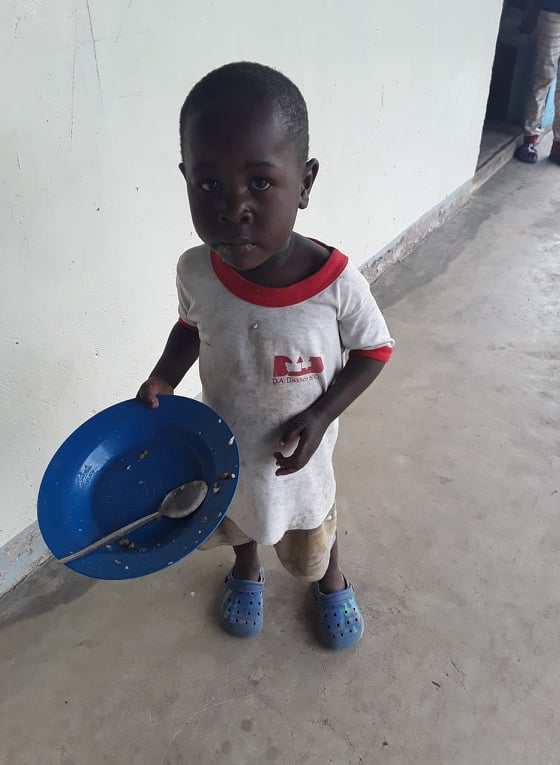 KONKLUSJON:
ALLE MÅ HA ETT ELLER FLERE KLARE ANSVARSOMRÅDER
UTGANGSPUNKT: HVERT ANSVARSOMRÅDE MINST 2  (LEDER OG NK)
HVIS HENSIKTSMESSIG:  HVERT OMRÅDE SITT BUDSJETT
DET ER FRITT FOR Å MELDE SEG TIL – OG HJELPE TIL - FLERE OMRÅDER  - PERMANENT ELLER I PERIODER.  GJØR AVTALE MED DEN HVOEDANSVARLIGE.
FÅR VI TIL DETTE?
FORSLAG ANSVARSOMRÅDER
TRF / INT P
Helge
Asbjørn
PROGRAM
Geir
Jonas
(Eli)
VERVING
Styret
Jonas
Alle
PR / KOM
John Ivar
Helge
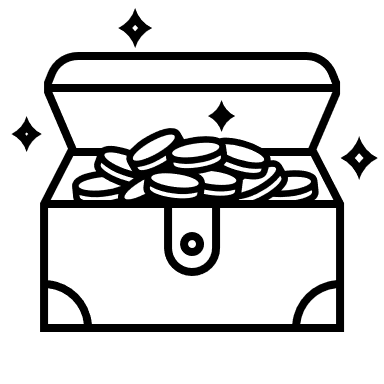 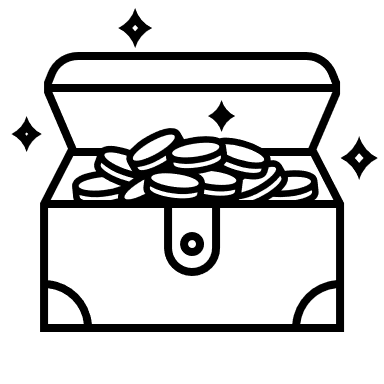 KAMERAT
Einar
Arvid
Ingerbeth
Liv
Yngve 
Bente
MESSE
Asbjørn
Lars
Terje S
(Eli)
UNGDOM
Brith
Giske
TALENTPRIS
John Ivar
Jonas
Liv
SANSEHAGE
Jonas
Geir
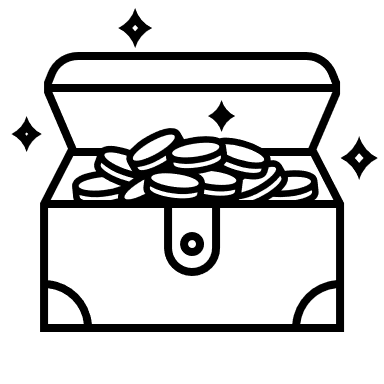 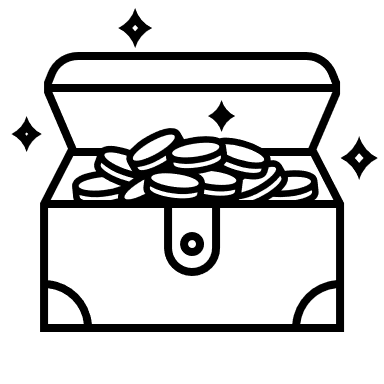 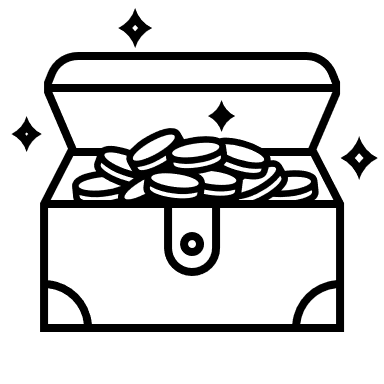 STANDS
Styret
John Ivar
Anita
BEDRIFT
Terje
Jonas
BUSSTURER
Magne
Yngve
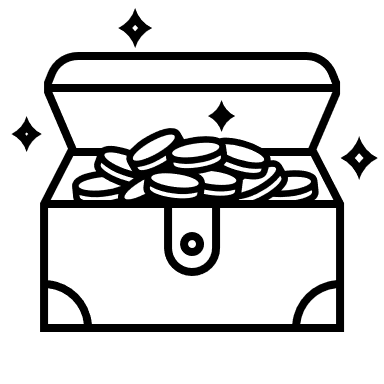 PROGRAMOPPSETT:  GEIR OG JONAS - første programoversikt for høsten snart klart
Ansvar for å sette opp program og følge opp endringer  - hjemmesidens versjon gjelder
IKKE ansvar for å følge opp 3. min og referat – det må hvert medlem selv følge opp og evt avtale bytte 
Ansvar for hvert møte (kontakt foredragsholder etc) fordeles ift programinnhold
Medlemskap i Rotary
Medlemskap i Rotary er personlig for navngitt person
Det står klubbene fritt å ha potensielle medlemmer som «prøvemedlemmer» i en periode.
Familiemedlemmer
Bedriftsmedlemmer 
Ungdomsmedlemmer
Andre medlemsformer:
Satelittklubber / grupper
Passport medlemmer
MEDLEMSUTVIKLING – VERVING i Askøy RK
HOVEDPOENG:  ET FELLES ANSVAR
FAST TEMA PÅ ALLE STYREMØTER

Navn på liste:  ansvar for oppfølging/invitasjon fordeles (Pre-fadder)
Familiemedlemskap:  Felles ansvar  - alle har noen..?
Ungdomsmedlemskap:  Egne ungdomsmøter (Giske og Brith)
Bedriftsmedlemsskap:  Fellesmøter NR – samarbeidsmøter (Terje)
President (og innkommende) holder oversikt over kandidater medandre medlemskapstyper (familie, bedrift, ungdom etc)
PR – KOMMUNIKASJON:  John Ivar og Helge
Kontakt Askøyværingen
Utvikle PR materiell
Månedsbrev:  sekretær-oppgave (Brith)
Messeblad:  John Ivar
UNGDOMSARBEID:  Brith og Giske (Liv?)
Program egne ungdomsmøter (konserter – konkurranser – etc)
Ungdomsutveksling: Yeo Brith
2022 – 2023:  samarbeid med Bergen Sydvesten – ramme kr 20 000
2023 – 2024:  jobbe for å få egen utvekslingsstudent fra Askøy
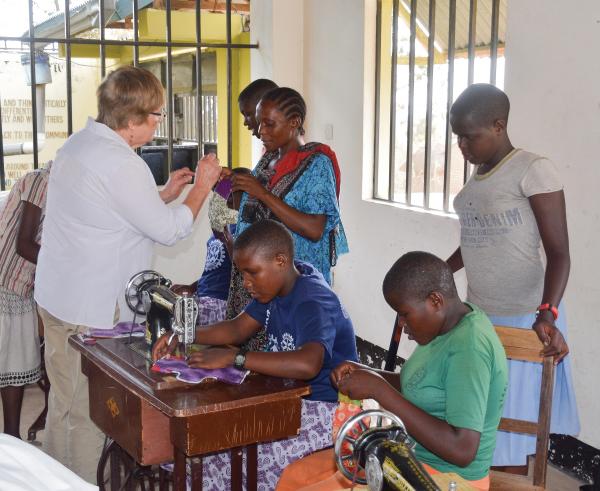 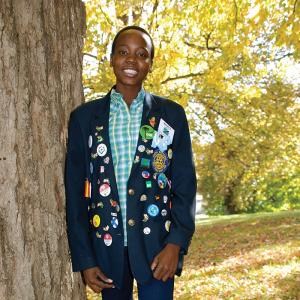 TRF – Internasjonale prosjekt:  Helge og Asbjørn
Følge opp klubbens TRF arbeid (kvalifisering – donasjoner etc)
 - flere personlige donasjoner fra medlemmer i Askøy RK?
Følge opp internasjonale prosjekt:  Kenya – Shelterbox - etc
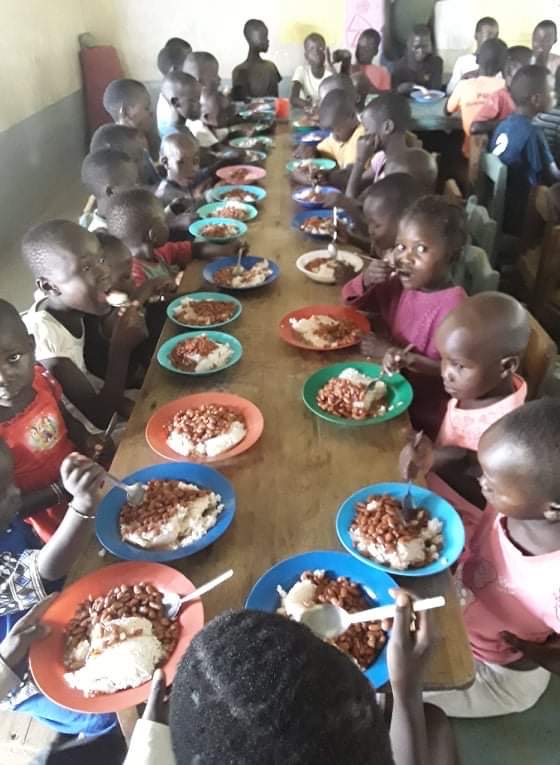 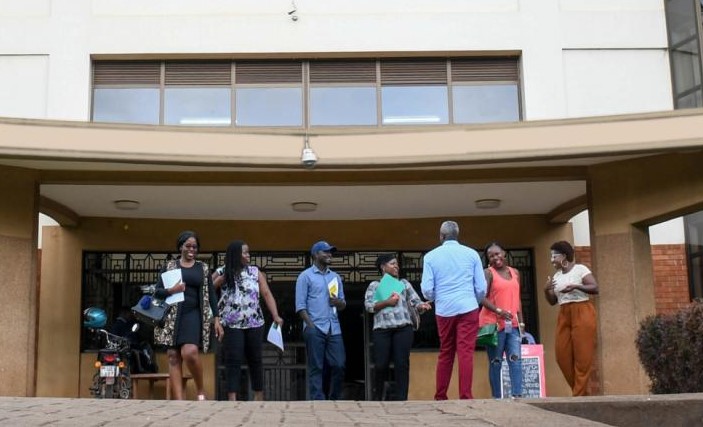 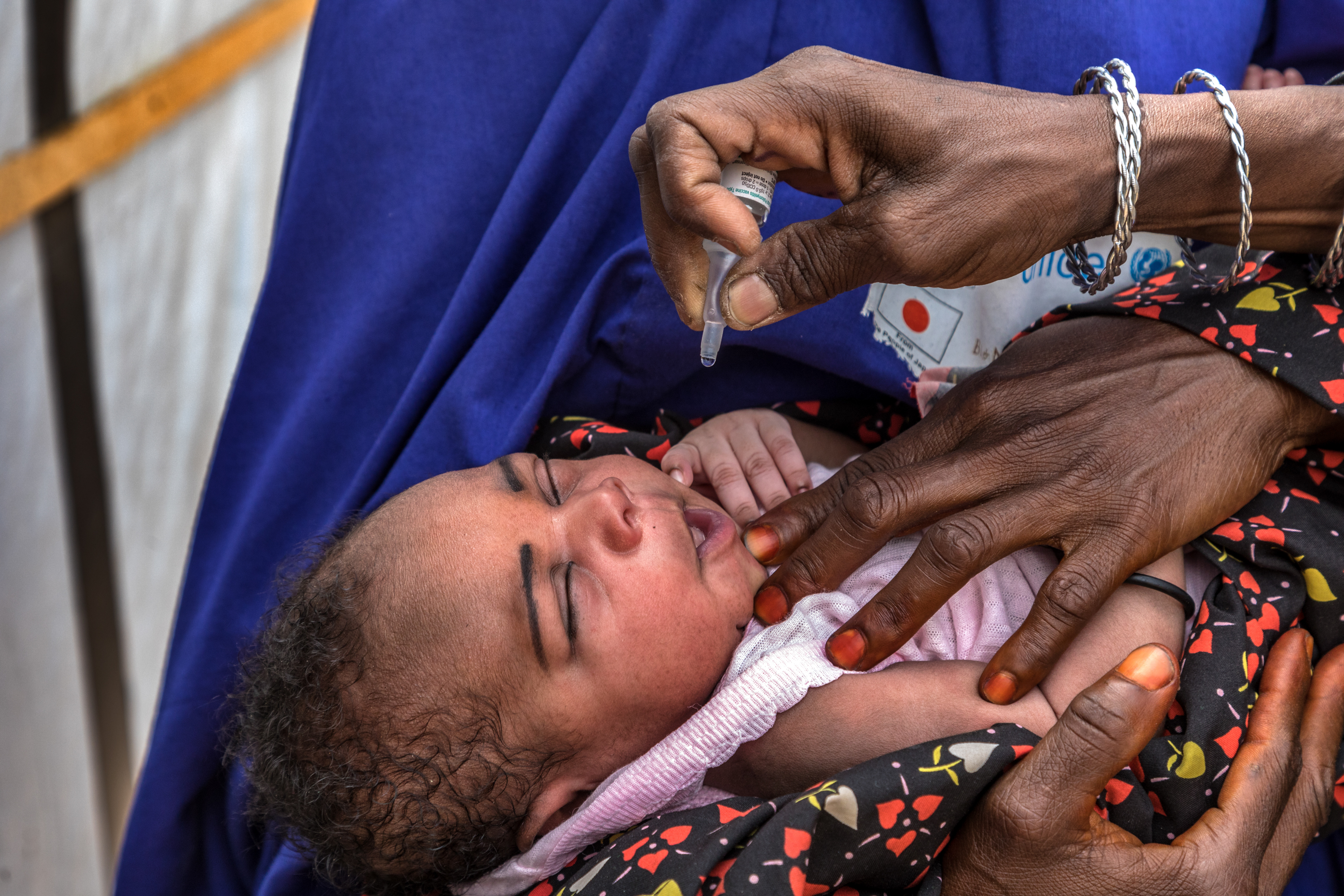 Makerere Universitet i Kampala
LOKALE PROSJEKT
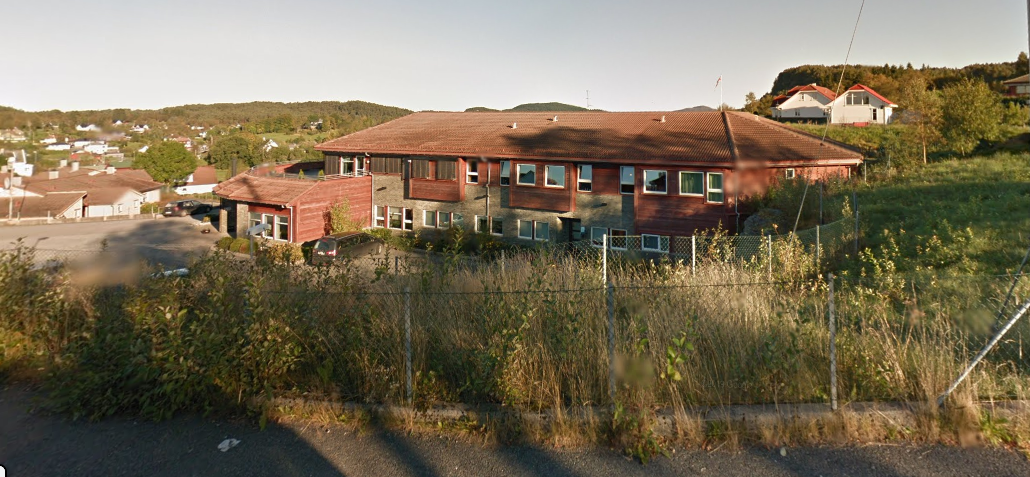 MÅLSETTING: FLERE LOKALE PROSJEKT 
(Synliggjøring og markedsføring)

HOVEDPOENG:  HVERT PROSJEKT SIN LEDER/GRUPPER + BUDSJETT
Sansehagen:  Jonas (+ Magne?)
Talentpris:  John Ivar (+ komite: Liv og Jonas)
Eldretur/busstur:  Magne +?

NB:  Innkommende søknader vurderes forløpende av styret – dvs:
Svar om at søknad mottatt
Styret ber evt om vurdering fra ansvarlig for området før innstilling til klubben
Økonomi
Overføringer til drift:
Mer til reise til Distriktskonferanse og Pets (flere får reise)
Mer til PR og markedsføring

Fondsmidler:  
Økt satsing på lokale prosjekt (lokal markedsføring)
Fjerne 60/40 deling i fondsstatuttene – (evt: 60% lokale – 40% i.n.)
Avsatte 50 000 til GG prosjekt blir stående til evt annet GG prosjekt e.l.
Å VÆRE PRESIDENT
President og styre:  servicefunksjon – klubbmøtet bestemmer
Mitt verv som DRFC krever en del reisevirksomhet – men gir også fordeler (Distriktsrådet)
Helse og energi er viktig for oss alle ..

Jeg håper på mye hjelp og støtte
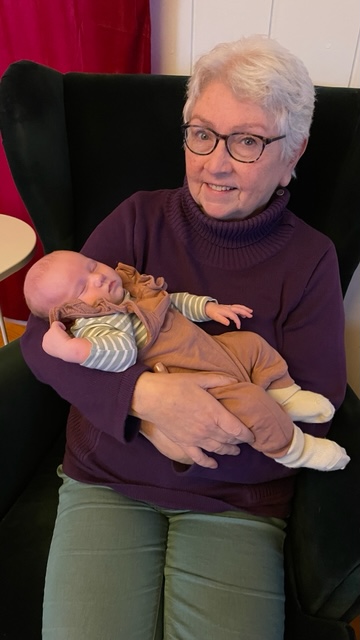